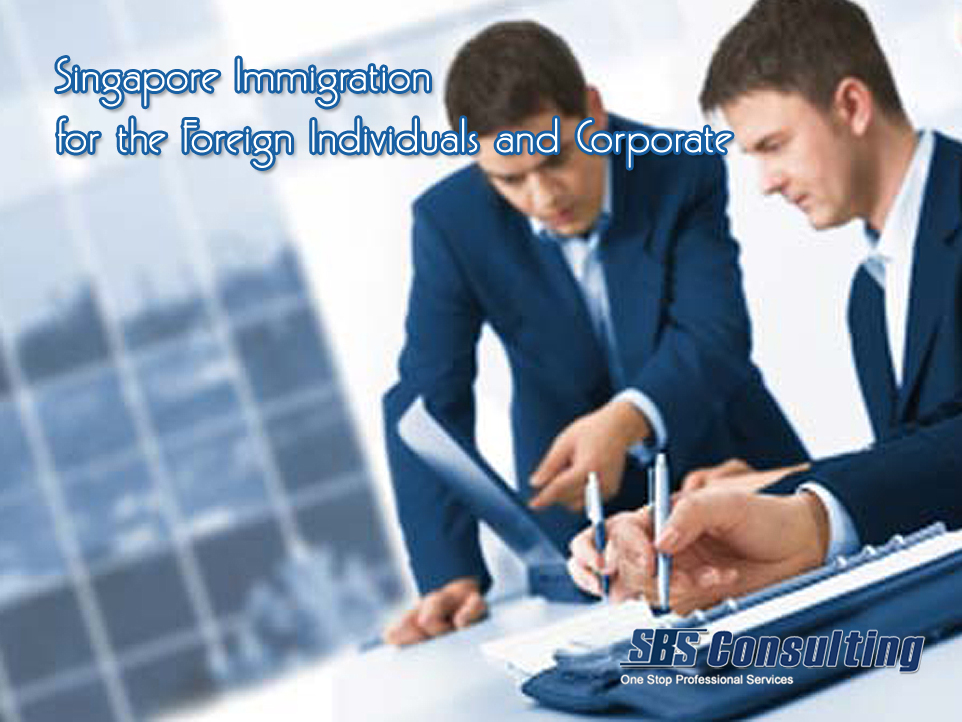 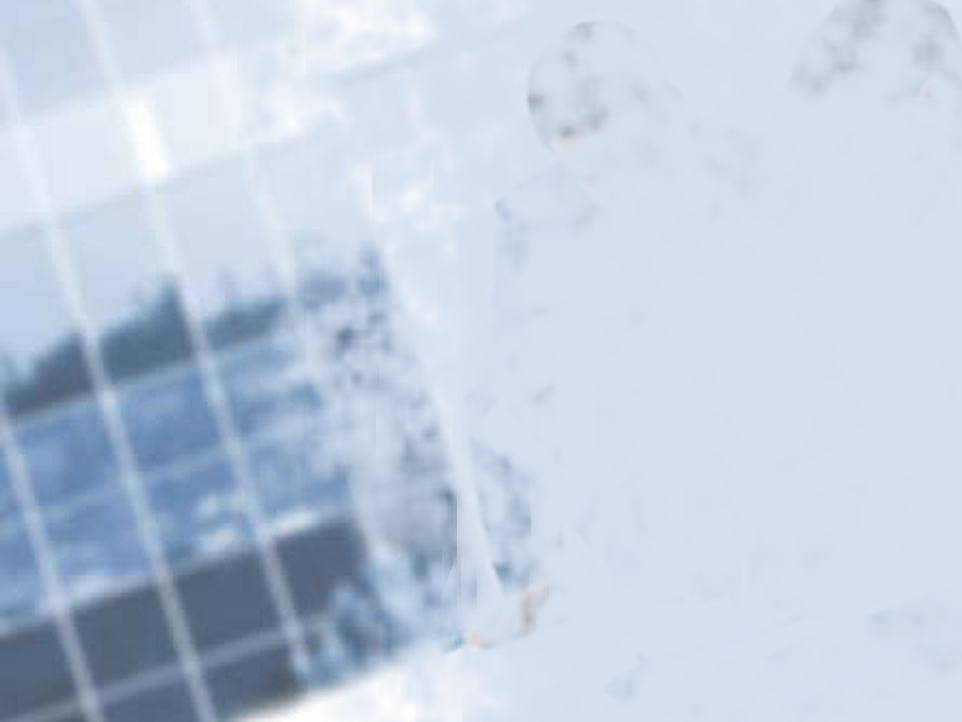 WHY IMMIGRATE TO SINGAPORE?
“Singapore’s pro-business attitude and willingness to be part of the international trade is very attractive to the investors, entrepreneurs and corporate. They relocate or immigrate from all over the world to this city-nation that is rated high for ease of doing business,” said SBS Consulting, a top-notch provider of company incorporation services in Singapore.
WHY IMMIGRATE TO SINGAPORE?
Singapore also offers to the professionals, strict IP protection laws, lower corporate tax framework, transportation, and connectivity links to the outside world.
Singapore is geographically close to the Asia that houses the world’s largest emerging markets.
Singapore’s has signed comprehensive double taxation avoidance treaties with almost 100 regions of the world.
The double taxation avoidance treaties, greatly, eases the burden for the Singapore business owners.
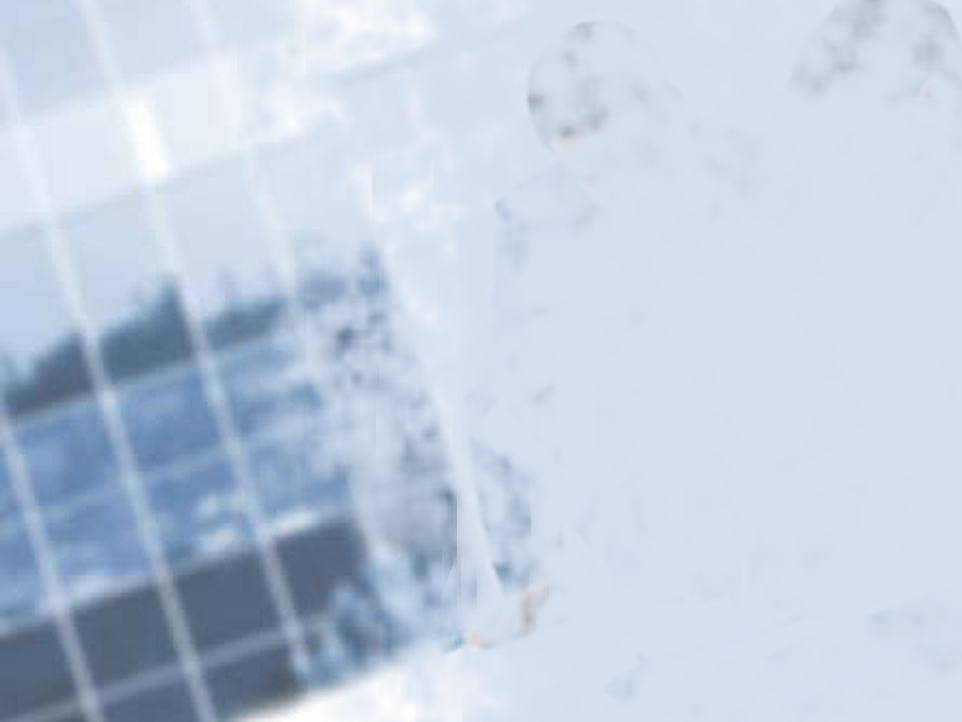 INCORPORATING A SINGAPORE COMPANY
SBS Consulting takes great care at the time of incorporating a Singapore business.
Incorporating a private limited company is the best option for an individual foreign entrepreneur.
A private limited company offers flexible and dynamic business structure that scales well.
It is a great help in accommodating the needs of an expanding business.
BUSINESS IMMIGRATION OPTIONS FOR A FOREIGNER INDIVIDUAL
A foreigner individual, after incorporating a Singapore company, has two choices when it comes to doing business in Singapore.
Relocate to Singapore
Acquire Employment Pass or,
Acquire Entrepreneur Pass
Take charge of the company
Stay in the native country
Appoint a resident director
Direct the activities of Singapore company
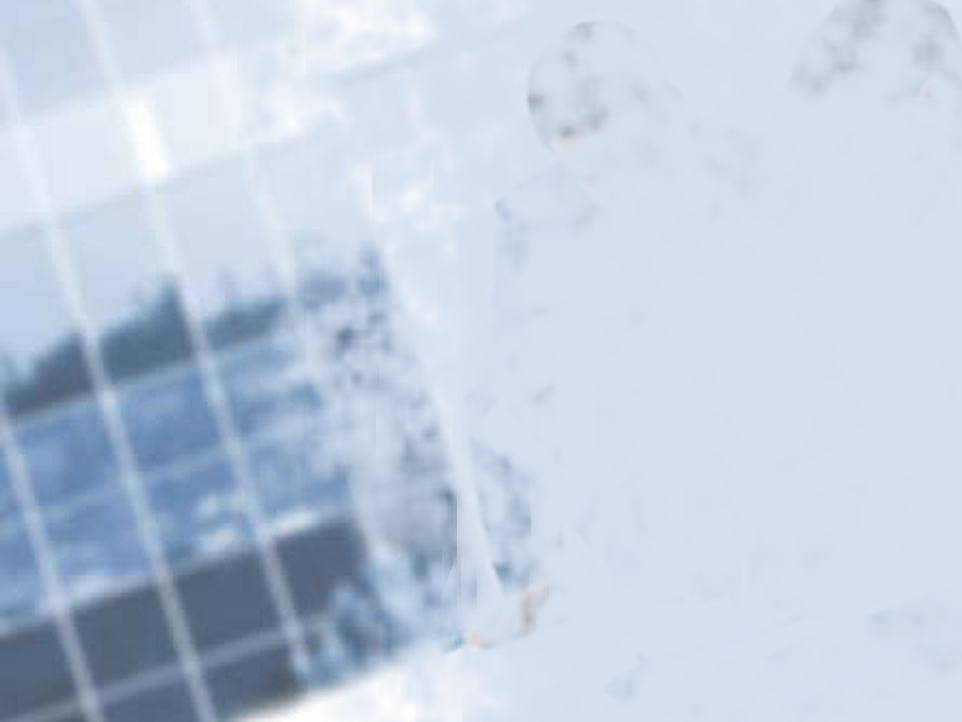 RELOCATING TO SINGAPORE ON THE STRENGTH OF AN EMPLOYMENT PASS
Once a private limited company is registered, SBS Consulting helps its foreign clients in applying for and in acquiring Employment pass.
This is a work pass that the foreigners must own, in order to, work in Singapore.
The Ministry of Manpower (MOM) of Singapore awards it.
After receiving it, a foreigner can take charge of his or her company as its sole director.
RELOCATING TO SINGAPORE ON THE STRENGTH OF AN ENTREPRENEUR PASS (ENTREPASS)
The entrepreneur pass is awarded to the professionals who have vast experience, but they lack in educational qualifications.
At the time of incorporation of their Singapore Company, they have to raise at least S$100,000 as the paid-up capital.
The MOM prefers professionals working in R&D-intensive enterprises to award this pass.
Those who are interested in innovative technology creation and application in the field of the clean-tech and biotech sectors, also has more chance of getting it.
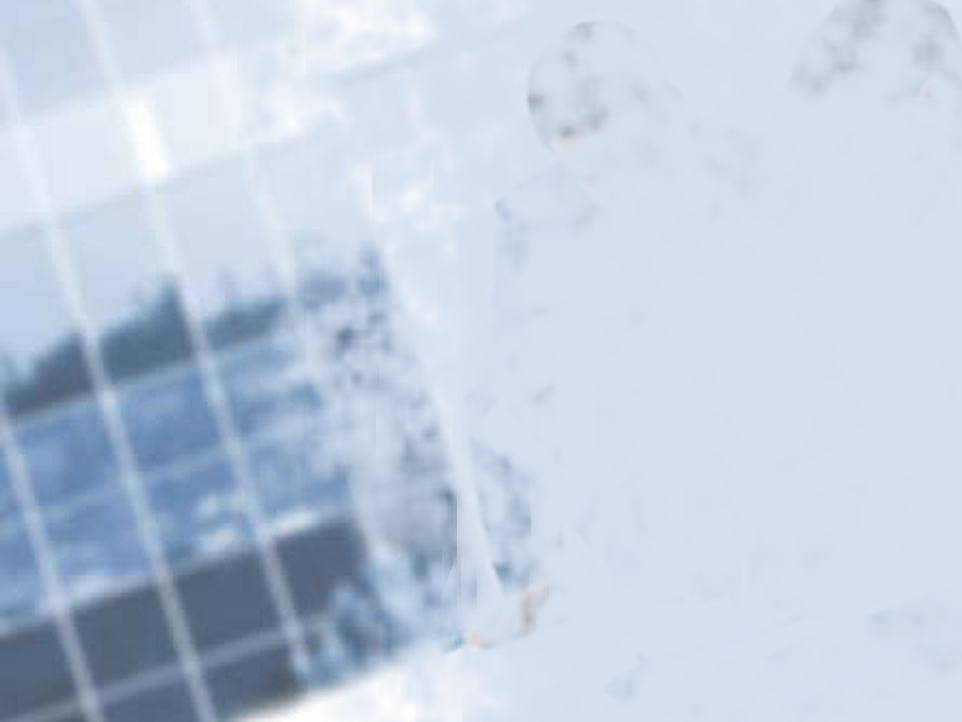 INCORPORATING A COMPANY AND APPOINTING A LOCAL RESIDENT DIRECTOR
Some of the foreign entrepreneurs incorporate their Singapore Company but choose not to relocate to Singapore.
As per the Company Law of Singapore, the Chapter 50, they need to appoint a local resident director.
This arrangement allows the foreign individuals to stay in their native country and still, direct their Singapore business through the resident director.
BUSINESS IMMIGRATION OPTIONS FOR THE FOREIGN CORPORATE
In Singapore, foreign corporate can incorporate three types of companies.

Subsidiary Company
Branch Office
Representative Office

A foreign corporate can incorporate a Singapore company and can own 100% of its shares.
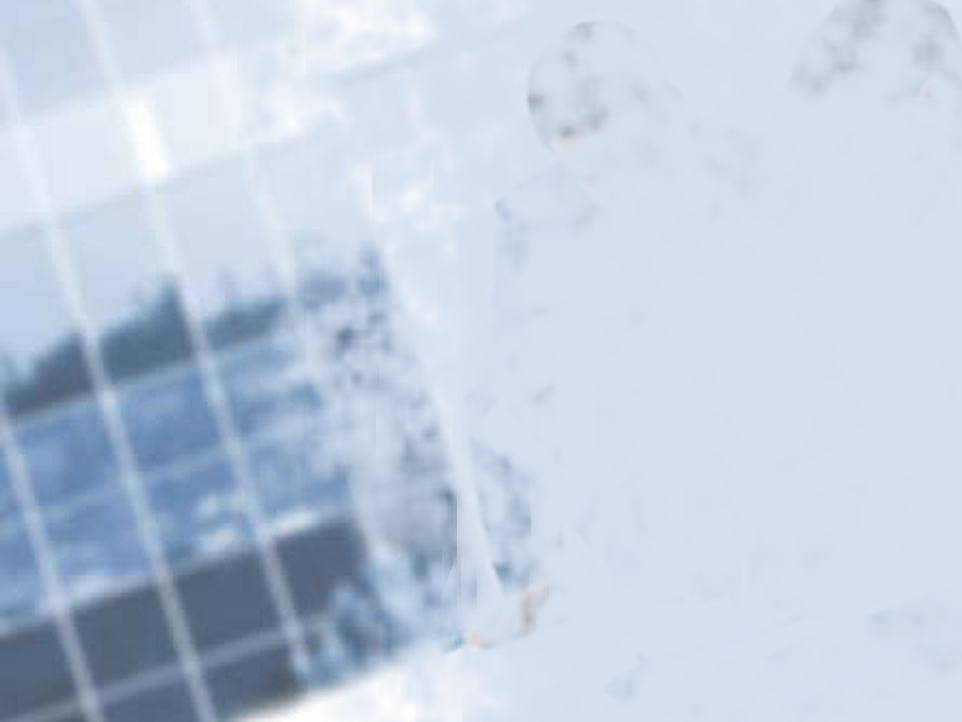 SUBSIDIARY COMPANY
If the foreign corporate chooses to incorporate a Subsidiary Company,

One of its directors must relocate to Singapore after acquiring an Employee Pass, or,
The company must hire local resident director
BRANCH OFFICE
A Singapore Branch office is considered as the legal extension of its parent company. It has no separate legal existence. If the foreign corporate chooses to incorporate a branch office, then at the time of registration, 

It must submit a list of its directors, or,
It must submit a memorandum stating the powers of directors if they are Singapore residents and are the members of the local boards of directors
It must also appoint two local agents
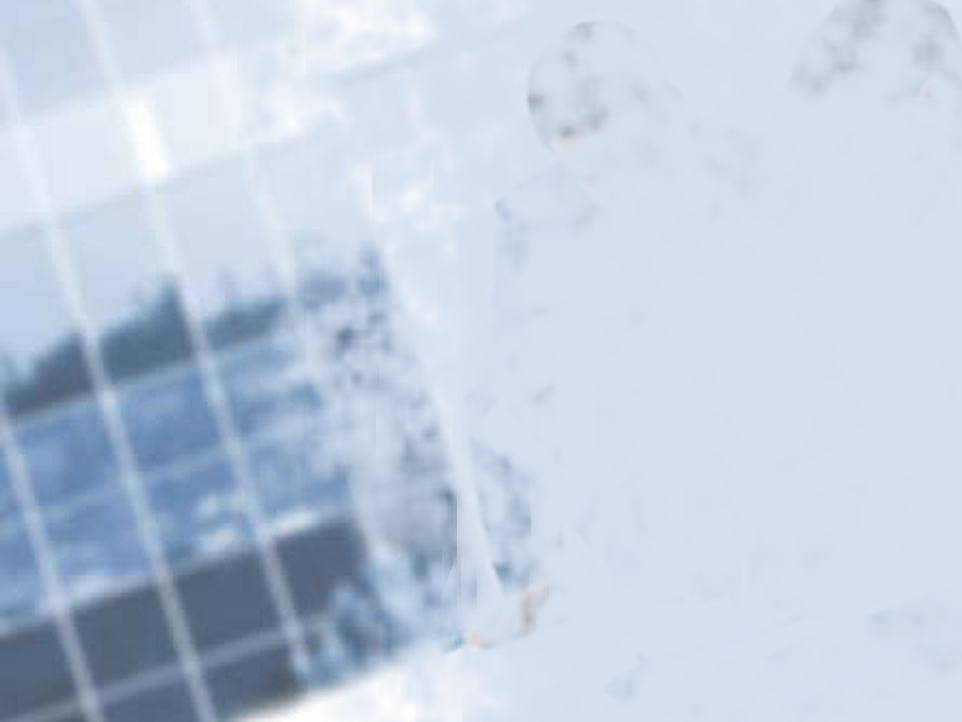 REPRESENTATIVE OFFICE (RO)
A Singapore Representative office is a temporary setup. Its life expectancy is 3 years. Each year, the RO registration must be renewed.

If the foreign corporate chooses to incorporate a Representative office, then at the time of incorporation, 

It must relocate one of its employees to Singapore to act as its Chief Representative.
The concerned individual needs to acquire an employee pass to be able to work in Singapore.

Most of the Singapore pass holders, after working in Singapore for six months, apply for the Singapore permanent residency (PR). Acquiring a permanent resident status is beneficial as it also the spouse of the PR and unmarried children under 21. After 2 years of working in Singapore, a permanent resident qualifies to apply for Singapore resident.
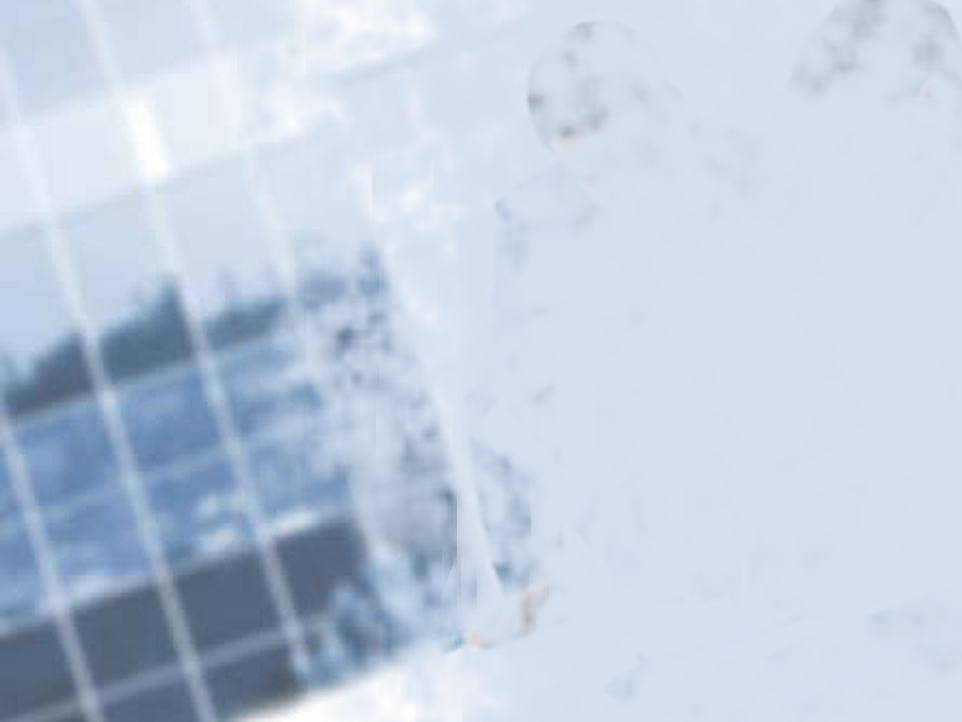 CONTACT US
SBS Consulting Pte Ltd
35-B Hongkong Street, Singapore – 059674
Tel: +65 6536 0036
Email: info@sbsgroup.com.sg
Website: http://www.sbsgroup.com.sg/
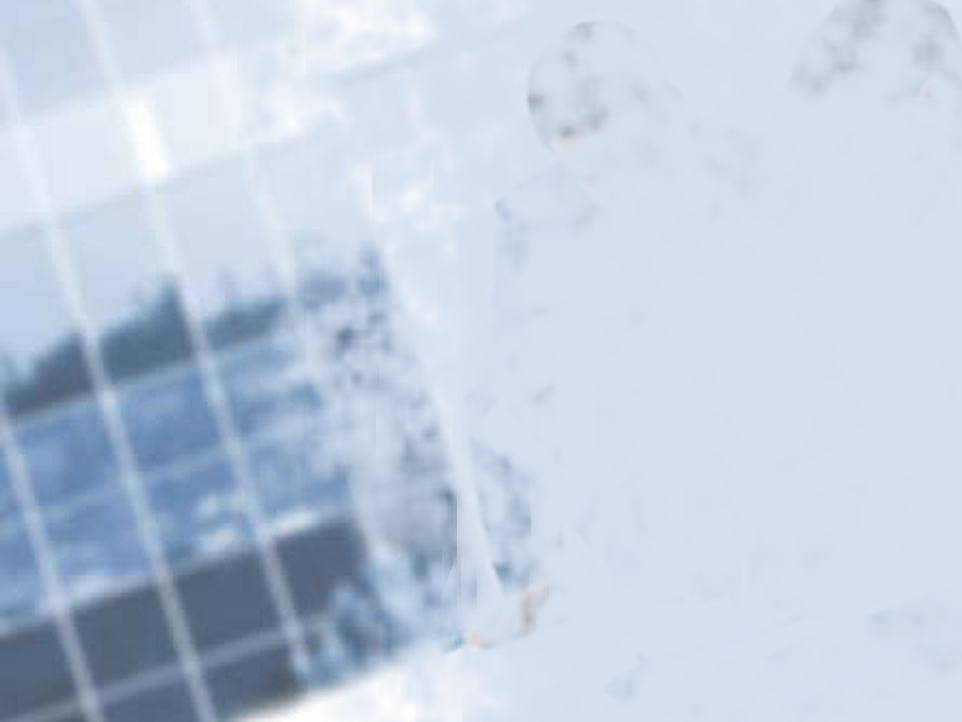 Thank You !